ดาราศาสตร์และอวกาศ
Astronomy & Space
Photo : ORIONIDS
 
BY Worrawat Promden
 
Date: 19 Oct 2012
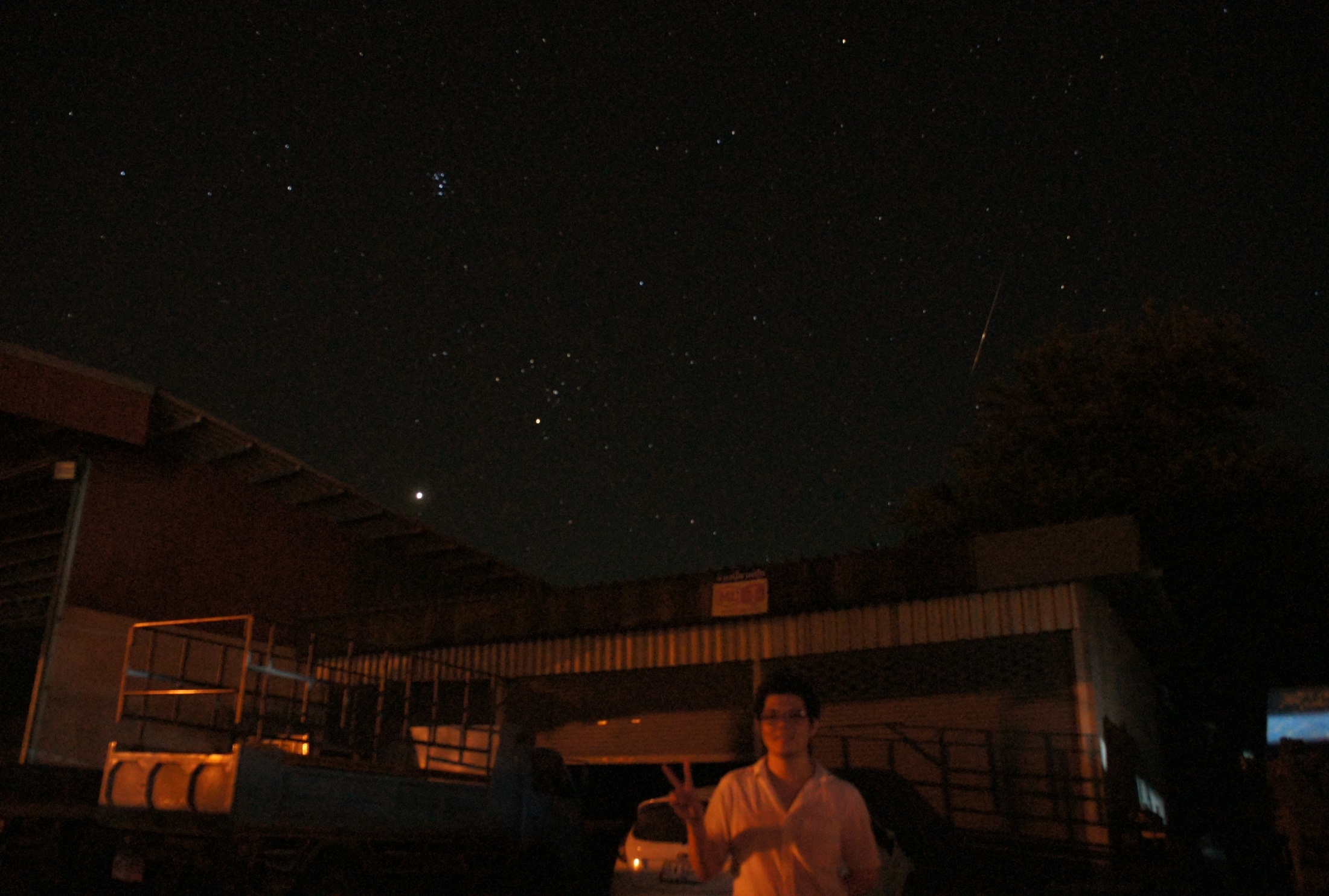 ผศ.ดร. วรวัฒน์ พรหมเด่น
สาขาวิชาวิทยาศาสตร์ทั่วไป
คณะครุศาสสตร์
มหาวิทยาลัยราชภัฏบุรีรัมย์
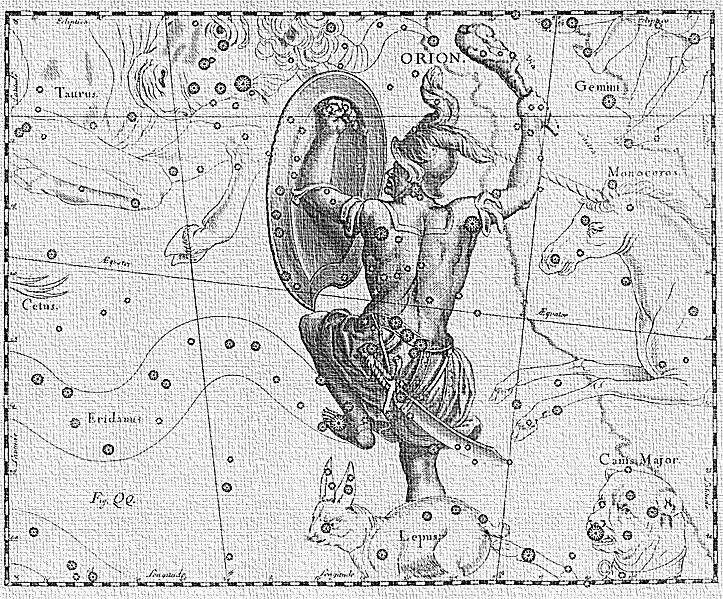 คาบที่ 1
History of Astronomy
ความหมายของดาราศาสตร์ (Astronomy)
ดาราศาสตร์เป็นวิทยาศาสตร์ธรรมชาติ  ที่ศึกษาเกี่ยวกับวัตถุท้องฟ้า (celestial objects) ได้แก่ ดาวฤกษ์ (stars) ดาวเคราะห์ (planets) ดาวหาง (comets) กระจุกดาว (star clusters) เนบูลาร์ (nebulae)  ดาราจักร (galaxies)  รวมไปถึงปรากฏการณ์ที่เกิดขึ้นบนท้องฟ้าเหนือชั้นบรรยากาศโลกออกไป นอกจากนั้นดาราศาสตร์ยังศึกษาการเคลื่อนที่ของวัตถุท้องฟ้า ศึกษาความสัมพันธ์กันในเชิงฟิสิกส์ เคมี และอุตุนิยมวิทยา ตลอดจนกล่าวถึงเรื่องราวของการกำเนิดและวิวัฒนาการของเอกภพ
Astronomy is a natural science that deals with the study of celestial objects (such as moons, planets, stars, nebulae, and galaxies)
 
Astronomer is a scientist who studies celestial bodies such as planets, stars and galaxies
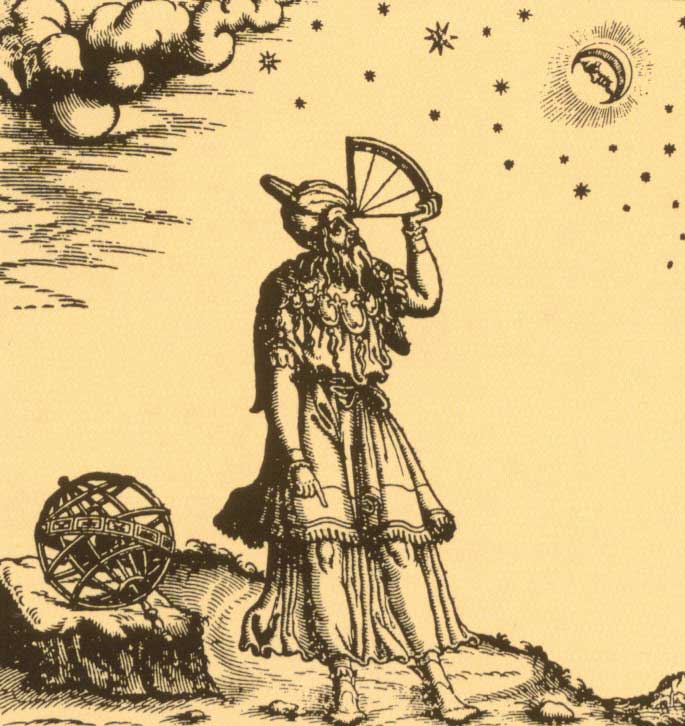 History of Astronomy
การศึกษาดาราศาสตร์ในยุคแรกๆ เป็นการเฝ้าดูและคาดเดาการเคลื่อนที่ของวัตถุท้องฟ้าเหล่านั้นที่สามารถมองเห็นได้ด้วยตาเปล่า ก่อนยุคสมัยที่กล้องโทรทรรศน์จะถูกประดิษฐ์ขึ้น มีสิ่งปลูกสร้างโบราณหลายแห่งที่เชื่อว่าเป็นสถานที่สำหรับการเฝ้าศึกษาทางดาราศาสตร์ เช่น สโตนเฮนจ์ นอกจากนี้การเฝ้าศึกษาดวงดาวยังมีความสำคัญต่อพิธีกรรม ความเชื่อ และเป็นการบ่งบอกถึงการเปลี่ยนฤดูกาล ซึ่งเป็นปัจจัยสำคัญต่อสังคมเกษตรกรรมการเพาะปลูก รวมถึงเป็นเครื่องบ่งชี้ถึงระยะเวลา วัน เดือน ปี
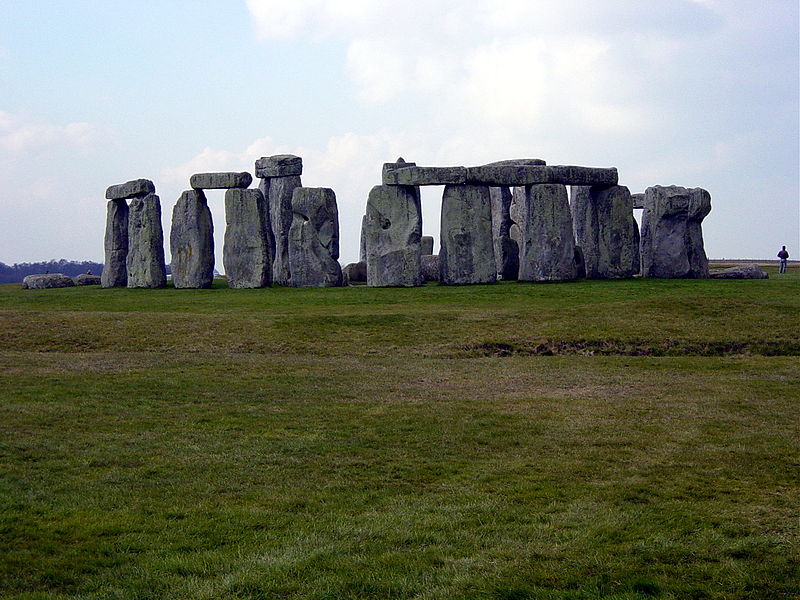 Stonehenge , UK  : The Seven Wonders of the World
Ancient Astronomy
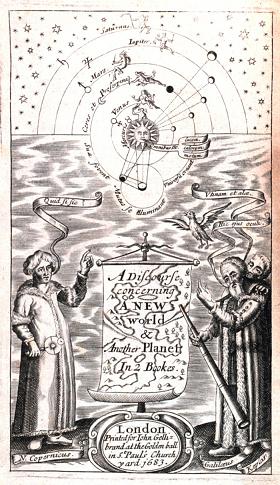 เมโสโปเตเมีย
กรีก 
อียิปต์ 
เปอร์เซีย 
มายา 
อินเดีย 
จีน
อาหรับ
Mesopotamian Astronomy
ยุคเริ่มต้นประวัติศาสตร์ของมนุษย์โลกในช่วงเวลาประมาณ 7,000 ปีก่อนคริตศักราช ดินแดน “เมโสโปเตเมีย (Mesopotamia)” มีกลุ่มชนที่อยู่ในยุคสมัยนั้นได้เรียกตนเองว่า “ชาวสุเมอเรี่ยน (Sumerian)” อารยธรรมอาศัยอยู่ในบริเวณตอนกลางของทวีปเอเชียกลางซึ่งในปัจจุบันนี้คือประเทศอิรัก 

ดาราศาสตร์ยุคแรกผสมผสานระหว่างดาราศาสตร์ (astronomy) และโหราศาสตร์ (astrology) 

แบบจำลองของเอกภพของชาวสุเมอเรี่ยนก็คือห้วงท้องฟ้าทั้งหมดที่มีดาวฤกษ์และดาวเคราะห์ต่างๆเคลื่อนที่ไปตามเวลาโดยมีโลกเป็นจุดศูนย์กลางของการเคลื่อนที่ทั้งหมด

1,600 ปีก่อนคริตศักราชชาวบาบิโลนได้จัดทำบัญชีรายชื่อของดาวฤกษ์และดาวเคราะห์ต่างในท้องฟ้าพร้อมทั้งได้ระบุตำแหน่งของการเคลื่อนที่ของดาวฤกษ์และดาวเคราะห์เหล่านั้นอย่างละเอียดทุกๆวัน
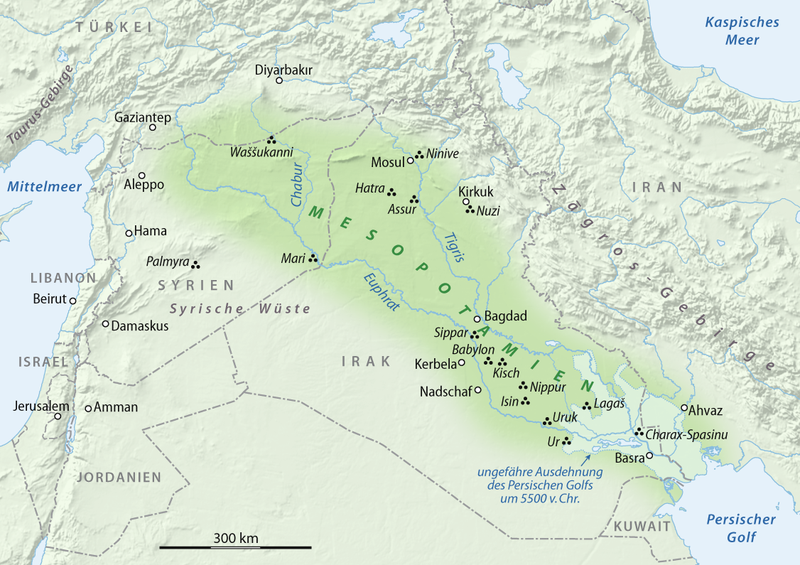 เมโสโปเตเมีย (Mesopotamia) เป็นอู่อารยธรรมที่เก่าแก่ที่สุดแห่งหนึ่งของโลกสมัยโบราณ โดยตั้งอยู่ระหว่างแม่น้ำ 2 สาย คือแม่น้ำไทกริส (Tigris) และแม่น้ำยูเฟรทีส (Euphrates) ซึ่งปัจจุบันนี้อยู่ในเขตแดนของประเทศอิรัก  บริเวณที่ราบลุ่มแม่น้ำไทกริสและยูเฟรทีสตอนล่างใกล้กับอ่าวเปอร์เซียเรียกว่าบาบิโลเนีย (Babylonia)              Akkadian Empire               Sumer
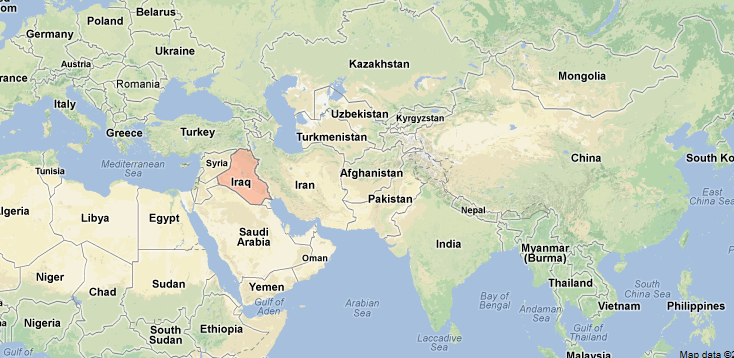 ดินแดน “เมโสโปเตเมีย (Mesopotamia)” มีกลุ่มชนที่อยู่ในยุคสมัยนั้นได้เรียกตนเองว่า “ชาวสุเมอเรี่ยน (Sumerian)” อารยธรรมอาศัยอยู่ในบริเวณตอนกลางของทวีปเอเชียกลางซึ่งในปัจจุบันนี้คือประเทศอิรัก
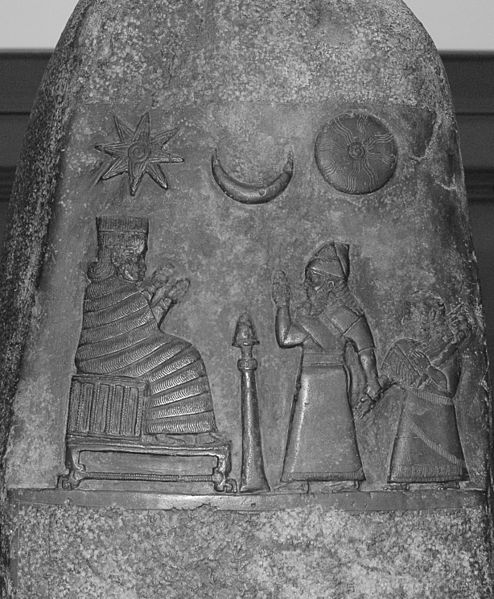 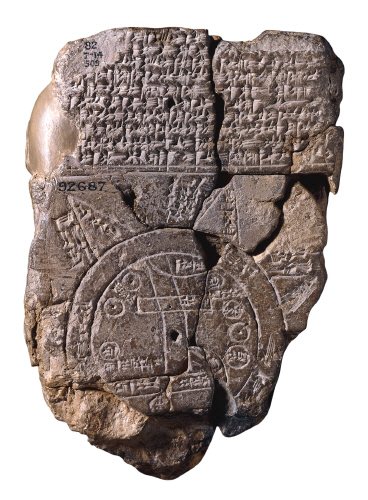 สมุดบันทึกทำด้วยดินเหนียวยุค บาบิโลเนี่ยน (Babylonian clay tablet) บันทึกเรื่องราวดาราศาสตร์และโหราศาสตร์
Egyptian astronomy
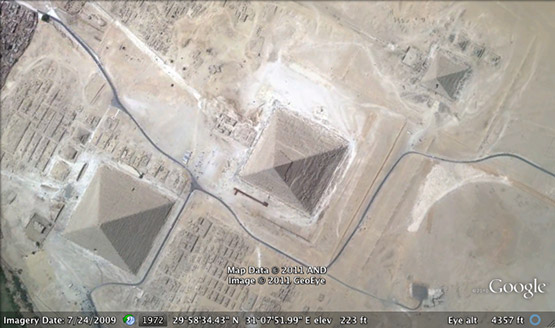 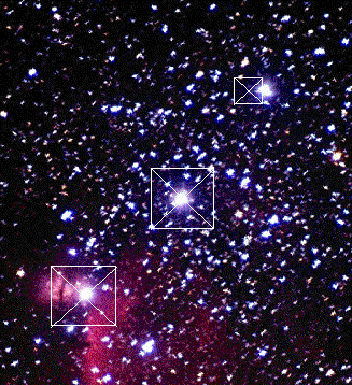 The Great Pyramid of Giza, built on astronomical alignments
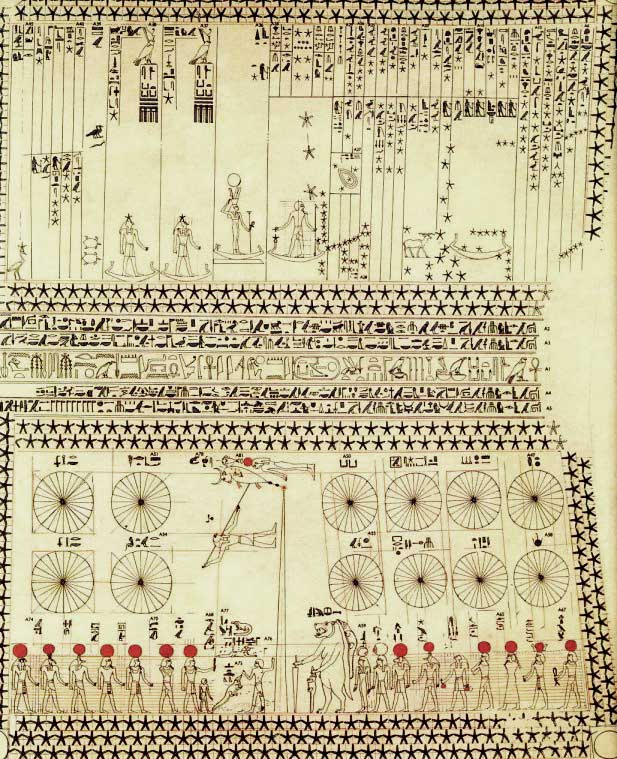 The astronomical ceiling from Senenmut's tomb
Indian astronomy
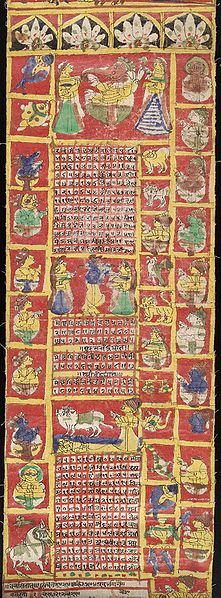 A page from the Hindu calendar 1871-72.

(The Hindu calendar, counting from the start of the Kali Yuga)
Chinese astronomy
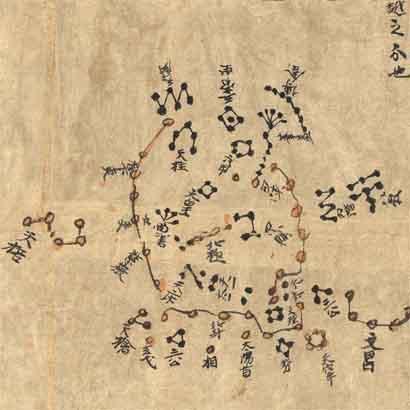 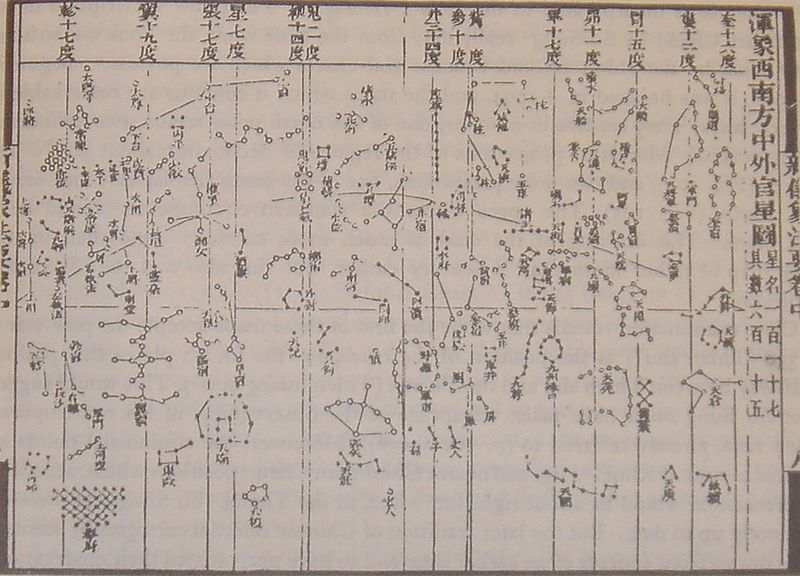 Chinese star chart possibly dating from the 600s AD,  during the T'ang Dynasty
This is a star map for the celestial globe of Su Song (1020-1101), a Chinese scientist and mechanical engineer of the Song Dynasty (960-1279). It was first published in the year 1092, in Su's book known as the Xin Yi Xiang Fa Yao
Islamic astronomy or Arabic astronomy
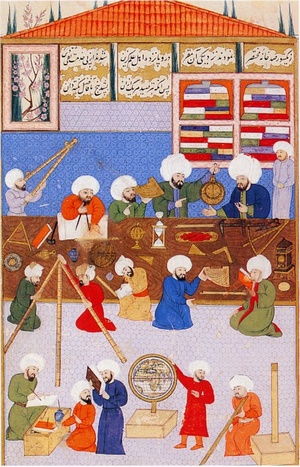 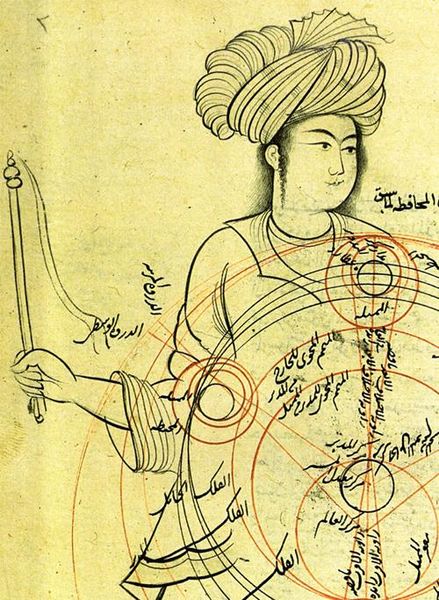 Work in the observatorium of Taqi al-Din
(1526–1585)
Medieval manuscript by Qutb al-Din al-Shirazi (1236 – 1311). The image depicts an epicyclic planetary model.
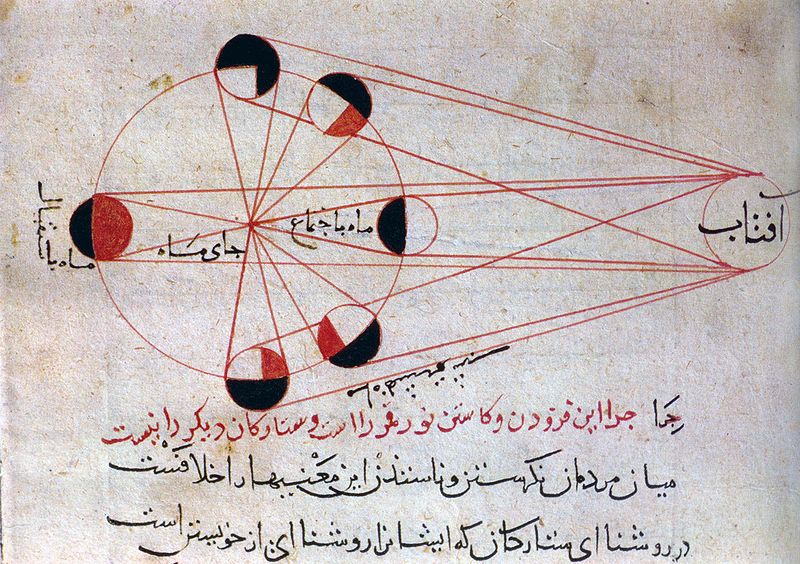 An illustration from al-Biruni's astronomical works, explains the different phases of the moon. (973-1048 A.D.)
นักดาราศาสตร์ของโลก
เธลีส แห่ง มิเลทัส (Thales of Miletus)
คลอเดียส ทอเลเมอุส (Claudius Ptolemaeus) 
นิโคเลาส์ โคเปอร์นิคัส (Nicolaus Copernicus Torinensis)  
ทิโค บราห์ (Tycho Brahe) 
โจฮันเนส เคปเลอร์ (Johannes Kepler)
กาลิเลโอ กาลิเลอี (Galileo Galilei) 
จิโอวานนิ โดมีนิโค แคสซีนี (Giovanni Domenico Cassini) 
คริสเตียน ไฮเกนส์ (Christiaan Huygens) 
เซอร์ ไอแซค นิวตัน (Sir Isaac Newton) 
โยฮันน์ คาร์ล ฟรีดริซ เกาส์ (Johann Carl Fridedrich Gauss)
เอดวาร์ด อีเมอร์สัน บาร์นาร์ด (Edward Emerson Barnard)
เอ็ดวิน พาวเวลล์ ฮับเบิล (Edwin Powell Hubble)
นักศึกษาแบ่งกลุ่ม 12 กลุ่ม ตามกลุ่มดาวจักราศรีที่เกิด ศึกษาประวัติของนักดาราศาสตร์
พระมหากษัตริย์ไทยและพระบรมวงศานุวงศ์กับดาราศาสตร์
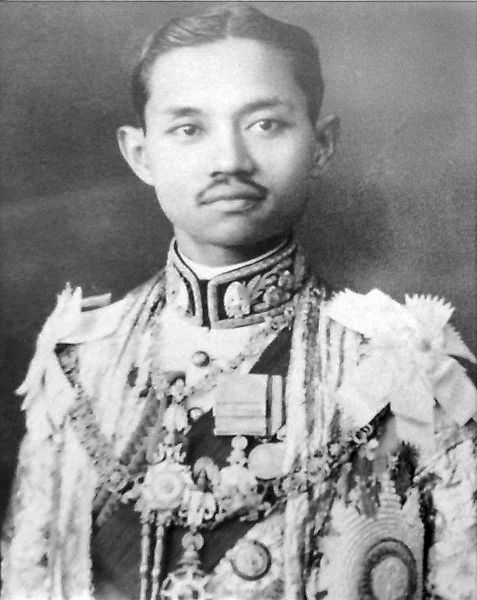 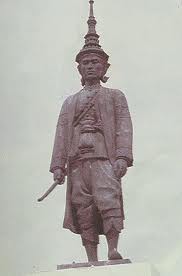 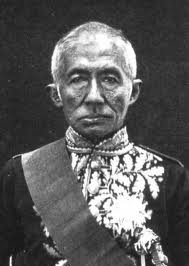 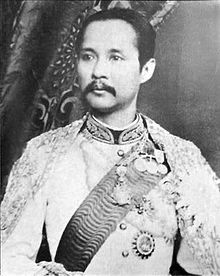 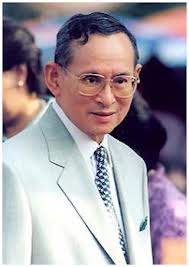 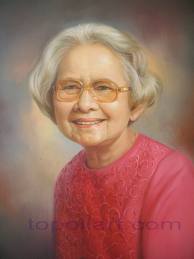 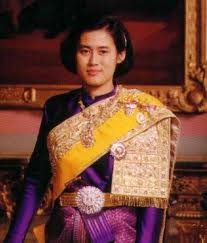 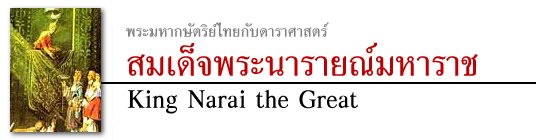 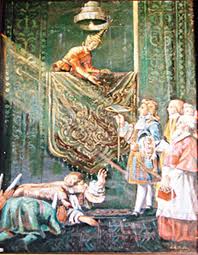 ปรากฏการณ์ทางดาราศาสตร์ที่สำคัญบันทึกไว้ในประวัติศาสตร์ของชาติไทยย้อนอดีตไปได้ประมาณกว่า 300 ปี สมัยกรุงศรีอยุธยาจนถึงกรุงรัตนโกสินทร์ ในรัชสมัยสมเด็จพระนารายณ์มหาราช ได้มีคณะราชทูตจากฝรั่งเศส อัญเชิญพระราชสาส์นของพระเจ้าหลุยส์ที่ 14 มาถวายแด่สมเด็จพระนารายณ์มหาราช ในปีพุทธศักราช 2228
ในระหว่างปีพุทธศักราช 2228 - 2230 รัชสมัยสมเด็จพระนารายณ์มหาราชคณะบาทหลวงเจชูอิตชาวฝรั่งเศส ได้มาเผยแพร่ดาราศาสตร์ไทยในประเทศไทย มีสิ่งก่อสร้าง เช่น หอดูดาววัดสันเปาโล เป็นหอดูดาวแห่งแรกในประเทศไทย
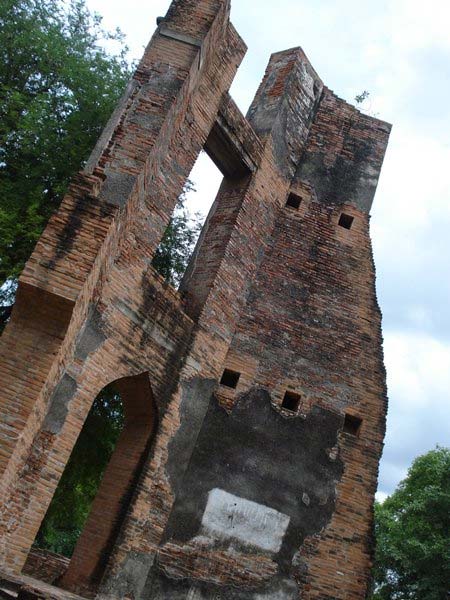 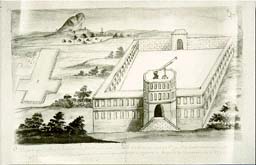 ซากหอดูดาววัดสันเปาโล ที่จังหวัดลพบุรี หอดูดาวแห่งแรกในประเทศไทย
อาคารที่พัก โบสถ์ฝรั่ง และหอดูดาววัดสันเปาโล ณ เมืองละโว้ จังหวัดลพบุรี ตามแบบที่ชาวฝรั่งเศสวาดไว้
เส้นทางสุริยุปราคาเต็มดวง 30 เมษายน 2231
วันที่ 30 เมษายน พุทธศักราช 2231 สมเด็จพระนารายณ์มหาราชได้ทอดพระเนตรสุริยุปราคา
ซึ่งสำหรับประเทศไทยเห็นเป็นสุริยุปราคาบางส่วน
(สุริยุปราคาเต็มดวงครั้นั้นพาดผ่านแม่น้ำกฤษณะในประเทศอินเดีย พม่า จีน ไซบีเรีย ไปสิ้นสุดในทวีปอเมริกา )
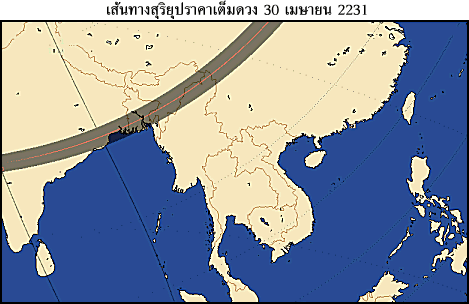 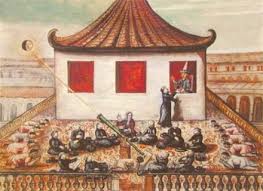 ภาพเขียนโดยชาวฝรั่งเศส แสดงสมเด็จพระนารายณ์มหาราชทอดพระเนตรการเกิดสุริยุปราคา ในเวลาตอนเช้า ของวันที่ 30 เมษายน พ.ศ.2231 ณ พระที่นั่งเย็น ทะเลชุบศร เมืองลพบุรี
จันทรุปราคาเต็มดวงในคืนวันที่ 10 ธ.ค. พ.ศ. 2228 ในครั้งนั้นสมเด็จพระนารายณ์มหาราชได้เสด็จทอดพระเนตรจันทรุปราคา ณ พระที่นั่งเย็น จ.ลพบุรี โดยมีคณะเจซูอิตหรือคณะสงฆ์แห่งพระเยซูชาวฝรั่งเศส 6 รูปถวายคำบรรยาย และระหว่างปรากฏการณ์คณะสงฆ์ได้บันทึกข้อมูลระหว่างเกิดคราสในแต่ละนาทีโดยละเอียด และระบุว่าคราสบังถึงหลุมใดของดวงจันทร์บ้าง
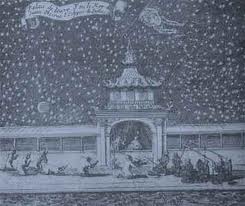 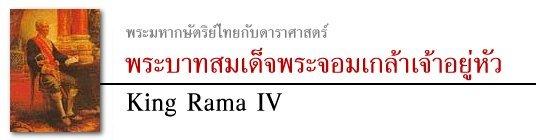 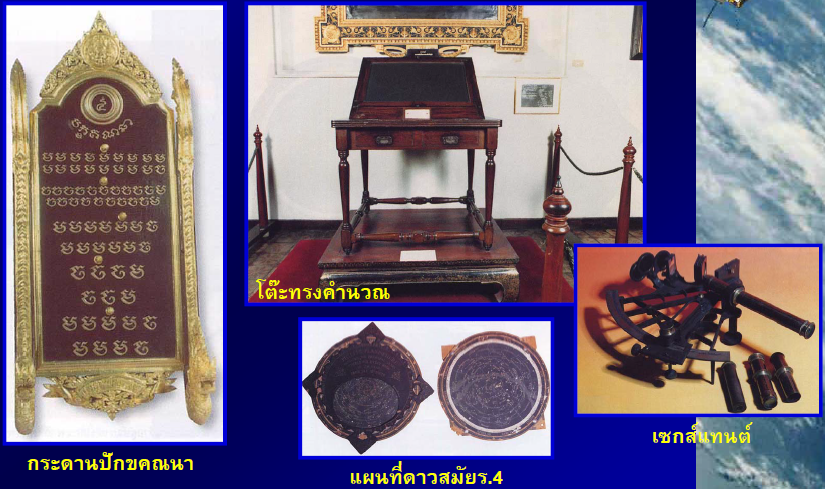 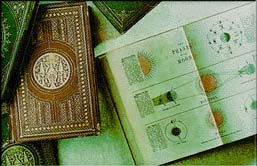 หนังสือดาราศาสตร์
ในพระบาทสมเด็จพระจอมเกล้าเจ้าอยู่หัวที่ทรง
ใช้ศึกษาวิชาดาราศาสตร์ด้วยพระองค์เอง
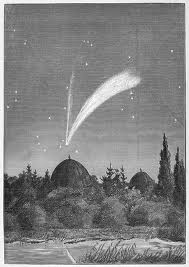 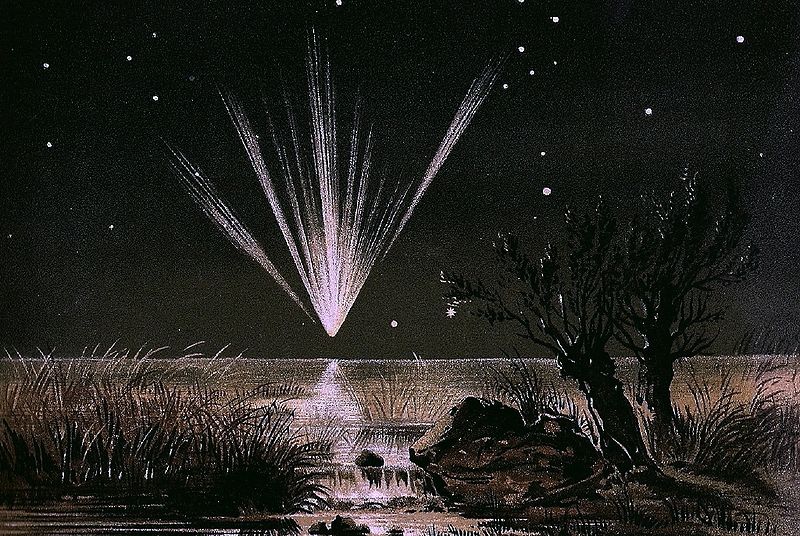 Donati’s comet
Tebbut's comet
ดาวหางโดนาติและดาวหางเทบบุต สองดาวหางที่มาเยือนโลกในแผ่นดินของพระบาทสมเด็จพระจอมเกล้าเจ้าอยู่ (พ.ศ. 2401  และ 2404 ตามลำดับ)
เส้นทางสุริยุปราคาเต็มดวง 18 สิงหาคม 2411
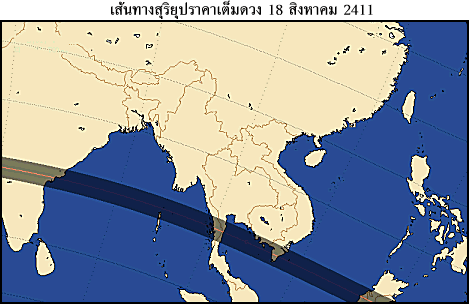 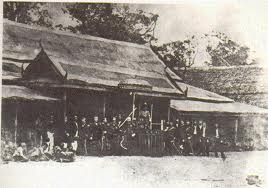 พระบาทสมเด็จพระจอมเกล้าเจ้าอยู่หัว ทรงฉายร่วมกับคณะชาวต่างประเทศหน้าพลับพลาที่ประทับค่ายหลวง ณ หว้ากอ จังหวัดประจวบคีรีขันธ์ ในการเสด็จทอดพระเนตรสุริยุปราคาเต็มดวง 18 สิงหาคม 2411
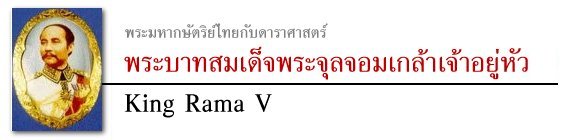 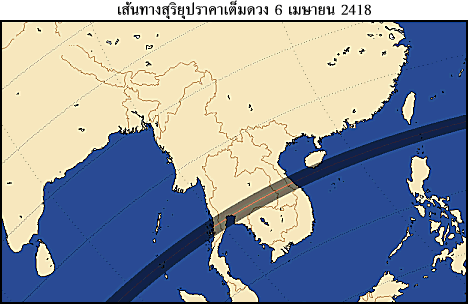 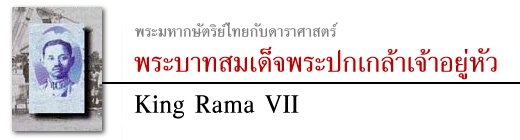 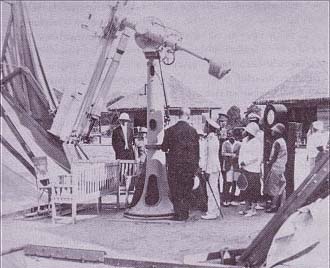 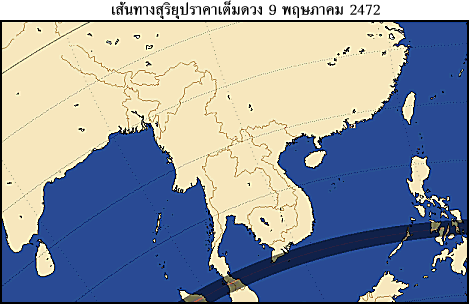 ในรัชสมัยสมเด็จพระปกเกล้าเจ้าอยู่หัว ปรากฏการณ์สุริยุปราคาเต็มดวง วันที่ 9 พฤษภาคม พุทธศักราช 2472 เวลา 12 นาฬิกา 37 นาที ณ ตำบลโคกโพธิ์ จังหวัดปัตตานี ได้มีภาพบันทึกไว้มากมายจำนวนกว่า 100 ภาพ มีนักดาราศาสตร์จากประเทศต่าง ๆ เช่น สหรัฐอเมริกา ญี่ปุ่น อังกฤษ เยอรมัน ได้ขนเครื่องมือมาศึกษาวิจัยดวงอาทิตย์ และพระองค์ได้มีพระบรมราชโองการตั้งข้าราชการต้อนรับบุคคลเหล่านั้น นอกจากนี้ ยังเสด็จทอดพระเนตรอีกด้วย ดังภาพที่บันทึกไว้
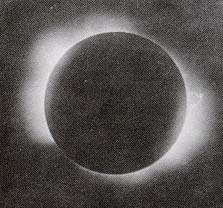 สุริยุปราคาเต็มดวงเมื่อวันที่ 9 พฤษภาคม 2472 เห็นที่ตำบลโคกโพธิ์ จังหวัดปัตตานี เมื่อเวลา12.37 นาฬิกา
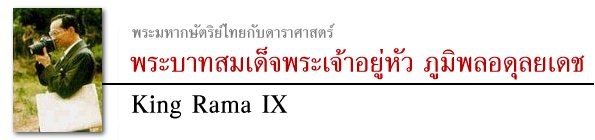 สุริยุปราคาครั้งสำคัญที่เห็นได้ในประเทศไทยได้แก่ สุริยุปราคาเต็มดวง วันที่ 20 มิถุนายน พุทธศักราช 2498 เวลาที่เกิด 10 นาฬิกา 19 นาที นาน 6 นาที ตัวอย่างจังหวัดที่เห็นได้ เช่น กรุงเทพฯ กาญจนบุรี ราชบุรี เพชรบุรี อุทัยธานี ชัยนาท สิงห์บุรี อ่างทอง และอำเภอบางปะอิน จังหวัดพระนครศรีอยุธยา ครั้งนั้นมีนักดาราศาสตร์ต่างประเทศเดินทางมาประเทศไทย หนังสือพิมพ์สารเสรี พาดหัวข่าวหน้า 1 และในโอกาสนั้นสมเด็จพระราชชนนี พร้อมด้วยสมเด็จพระพี่นางฯ เสด็จทอดพระเนตรอาทิตย์ดับที่อำเภอบางปะอิน จังหวัดพระนครศรีอยุธยา
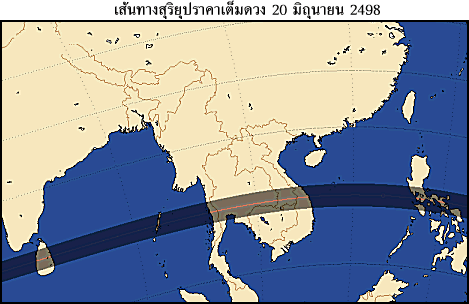 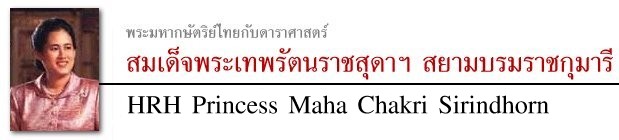 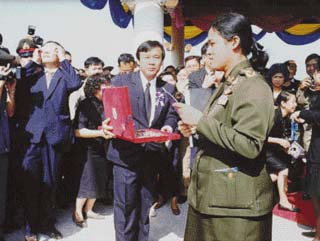 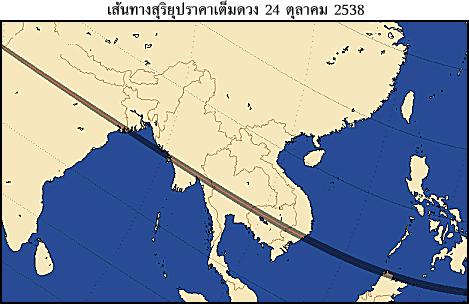 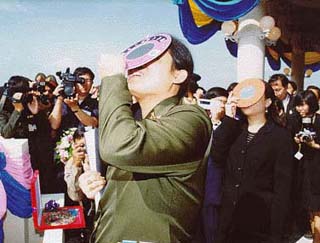 สมเด็จพระศรีนครินทราบรมราชชนนี
Her Royal Highness Princess Srinagarindra
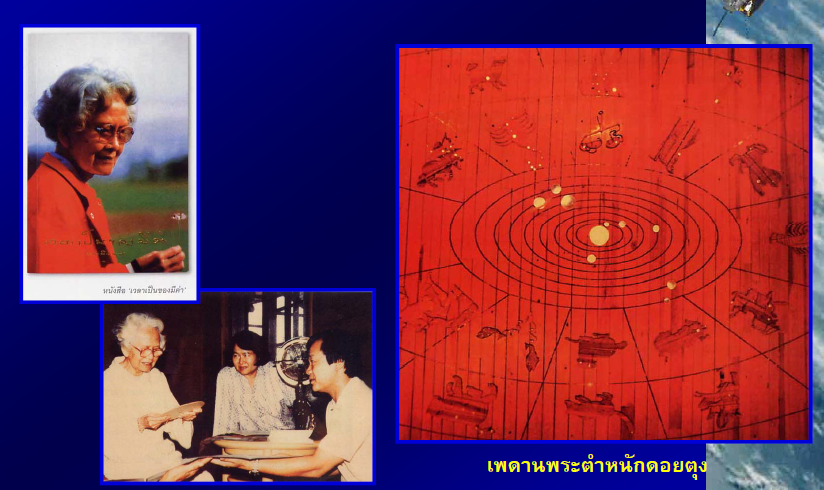 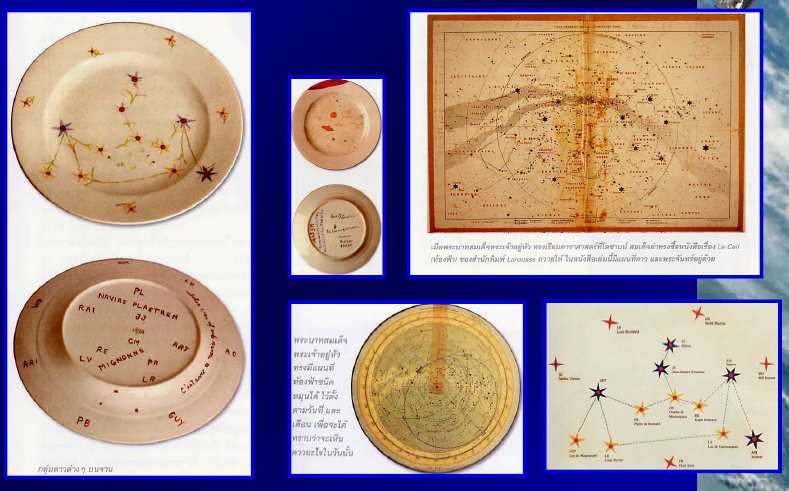